Utilisation du modèle ICL
Nouveauté : le service communication met à votre disposition différente proposition de mise en page (trame bleue, trame orange) ainsi que des slides de présentation de l’ICL prête à l’emploi (non modifiable*). Toutes les propositions sont disponibles dans le menu « Nouvelle diapositive ».
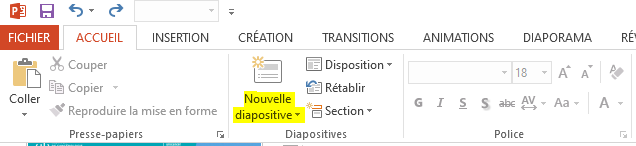 *Si vous souhaitez modifier le contenu de l’une des slides proposée : 
Télécharger sur ICL-intra > « Documents types » la
OU 
Contactez le service communication : 8476 ou com@nancy.unicancer.fr
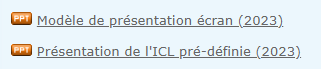 2
Compression des images (conseillée)
Sélectionnez une image dans votre document. L’onglet « Format de l’image » s’affiche. 
Sous l’onglet Format de l’image, dans le groupe Ajuster, sélectionnez « Compresser les images ».
Sous « Compresser les images », faites l’une des actions suivantes :
Assurez-vous que « Appliquer à l’image sélectionné uniquement » n’est pas sélectionnée afin que les modifications que vous a apportées ici s’appliquent à toutes les images dans le document.
Si vous cochez « Supprimer les zones de rognage des images », sachez que cette option supprime les données rognées de l’image et que vous ne pourrez pas les restaurer.
Sous « Sortie cible » sélectionnez « Utiliser la résolution par défaut » ou « Ecran (150 ppp) … ».
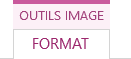 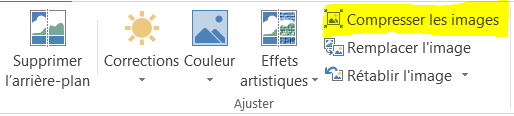 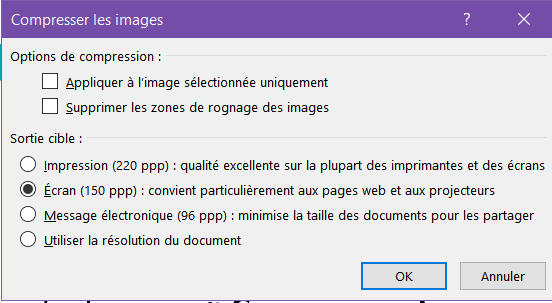 3
4
5
6
7
8
10
11
12
13
14
15
16
18
Merci